Covered California: Competition in the Health Insurance Market?
Richard M. Scheffler, Ph.D.
Distinguished Professor of Health Economics & Public Policy
Director, Nicholas C. Petris Center
University of California, Berkeley

Health Care Market Competition
February 23 – 24, 2015
Overview
Covered California – California’s Health Insurance Marketplace
Governance and Structure 
2014 Enrollment and 2015 Enrollment to Date
Insurance Carriers and Market Share
Active Purchaser Model 
Premium Rate Changes in 2015 
Narrow Networks 
Covered California: The Impact of Provider and Health Plan Market Power on Premiums 		Forthcoming in the Journal of Health Politics, Policy and Law
Six Takeaways
Covered California Governance and Structure
Independent public entity within the State government with a 5-member Board 
All health plans offered through Covered California must cover the Essential Health Benefits 
State law established the Kaiser Small Group HMO 30 as the benchmark plan in California 
Covered California and Medi-Cal use the same online system to determine eligibility and enroll consumers 
System determines eligibility for and amount of premium assistance available through Covered California 
Small Business Health Options Program (SHOP)
Marketplace for small employers to purchase health insurance for employees
[Speaker Notes: Individual health insurance marketplace for consumers to enroll in private health plans 

Board 
2 Board members appointed by the Governor; one by the Senate Rules Committee; one by the Assembly; and the Secretary of Health and Human Services Agency, ex-officio voting member of the Board
Diana Dooley, Secretary of HHS, serves at the Board Chair, as voted by other Board members
Serve 4 year terms 

Funding 
Charge a fee to each insurer for each enrollee 

Covered California coordinates with the California Health Eligibility, Enrollment, and Retention System (CalHEERS), an online enrollment portal 
CalHEERS determines eligibility for Medi-Cal or Covered California (based on income level, household size, etc.)
Consumers can then enroll based on program eligibility 

Eligibility
Many consumers are eligible for premium assistance to help pay for the cost of the health plan premium
All consumers can purchase a health plan through Covered California but not all will be eligible for premium assistance 
Premium assistance is only available to consumers through Covered California 

Enrollment
Online
Certified Enrollment Counselors (County employees 

SHOP – Marketplace for small employers (2-50 employees)
Small Business Health Care Tax Credit: For tax years beginning in 2014 or later – 
The maximum credit for a smaller employer increases to 50 percent of premiums paid for small business employers and 35 percent of premiums paid for small tax-exempt employers. 
To be eligible for the credit, a small employer must pay premiums on behalf of employees enrolled in a qualified health plan offered through a Small Business Health Options Program (SHOP) Marketplace or qualify for an exception to this requirement.
The credit is available to eligible employers for two consecutive taxable years.
http://www.irs.gov/uac/Small-Business-Health-Care-Tax-Credit-for-Small-Employers]
Covered California Active Purchaser Model
Sets criteria for participating insurance carriers
Selectively contracts with insurers
Negotiate with insurers on premium rates, providers networks, and customer services for example 
To encourage entry, Covered California agreed to not allow new health plan entry to the marketplace between 2014 and 2017 unless the plans meet various selection criteria 
Considering health plans that offer something new to the market such as expanded provider networks in a region with few health plans 
Would consider entry of Medi-Cal Managed Care plans between 2014 – 2017
[Speaker Notes: Covered California uses an active purchaser model to engage health plans to sell in the marketplace 

All health plans offered through Covered California must cover the Essential Health Benefits 
State law established the Kaiser Small Group HMO 30 as the benchmark plan in California 
Health plans that meet the benefit and cost-sharing structure requirements are called Qualified Health Plans (QHPs) 

In 2012, about 30 plans submitted Notices of Intent to participate in Covered California, many of these plans actively bid to Covered California 

Covered California considers and evaluates applications of health plans interested in joining the marketplace each year 

Rationale for 3 Year Market Entry Freeze 
One rationale of this policy is to encourage health plans to participate in the first year of the marketplace. 
Another possible rationale is to discourage health plans from taking advantage of risk selection. However, risk adjustment, which redistributes funds from plans with lower-risk enrollees to plans with higher-risk enrollees, could dampen the impact of risk selection]
Covered California 2014 Enrollment
Nearly 1.3 million Californians enrolled in coverage during the 2014 open-enrollment period
Almost 20% of total marketplace enrollment nationwide 
More than 1.2 million were eligible for premium assistance to help pay for health care coverage 
11 health plan carriers were offered in 2014 
Most health plan carriers offered several products (HMO, PPO, EPO) at various prices within each metal tier 
2014 Enrollment by Metal Tier 
Platinum – 5%
Gold – 6%
Silver – 62%
Bronze – 26%
Covered California Health Insurance Companies and Plan Rates for 2015, July 31, 2014.
 Covered California, 2014 Lessons Learned, October 2014.
[Speaker Notes: Source: Covered California Health Insurance Companies and Plan Rates for 2015, July 31, 2014. 
https://www.coveredca.com/PDFs/10-14-2014-Lessons-Learned-final.pdf

Total premium assistance cost, new money spent on health insurance in CA? 

According to the Kaiser Family Foundation, more than 43% of potential customers signed up in 2014 in CA. 
1.9 million Californians qualified for low-cost or no-cost Medi-Cal coverage. 

Metal Tier Levels – Each metal tier describes an actuarial value, which is the percentage of the total average cost for covered services paid by the health plan. For example, a bronze plan covers about 60% of average annual costs, while the consumer is responsible for the remaining 40%.

Define the metal tier levels 

Enrollment in Silver – Silver plan offers both Advanced Premium Tax Credits (premium assistance/subsidies) and Cost Sharing Reductions (lower out of pocket costs for individuals between 138-250% of FPL), can only get Cost Sharing Reductions through a silver plan which drives consumers to choose silver plans. 

HMO – Health Maintenance Organization 
Defined network; services are only covered with in-network provider unless in emergencies. Use primary care physicians as gatekeepers. 

PPO – Preferred Provider Organization
Usually a broader network than EPOs and HMOs, but also usually have higher premiums. Cover out of network services, sometimes with additional cost sharing by consumer. 

EPO – Exclusive Provider Organization 
Narrower network than PPO, usually do not cover services obtained outside the network other than in emergencies]
Covered California 2015 Enrollment
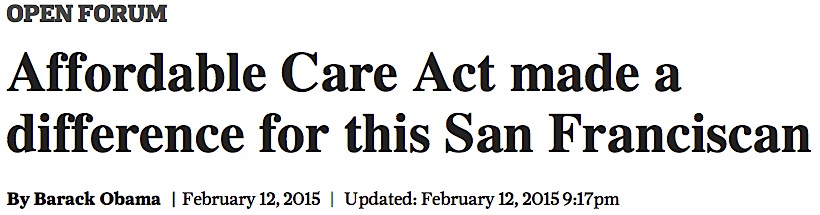 More than 290,000 new consumers applied for coverage through Covered California as of December 3, 2014
About 144,000 state residents selected a plan during the first month of the 2015 open enrollment period
Covered California expects to enroll a total of 1.7 million people in 2015
400,000 expected to enroll in 2015
Covered California Health Insurance Companies and Plan Rates for 2015, July 31, 2014. IHA, Covered California: Snapshot of 2015 Offerings and Early Enrollment, January 2015
[Speaker Notes: Source: Covered California Health Insurance Companies and Plan Rates for 2015, July 31, 2014. 
https://www.coveredca.com/PDFs/10-14-2014-Lessons-Learned-final.pdf
Source: IHA, Covered California: Snapshot of 2015 Offerings and Early Enrollment, January 2015

Medi-Cal 

According to the Kaiser Family Foundation, more than 43% of potential customers signed up in 2014 in CA. 
Open enrollment period - from October 1, 2013, through March 31, 2014
1.9 million Californians qualified for low-cost or no-cost Medi-Cal coverage. 

Metal Tier Levels – Each metal tier describes an actuarial value, which is the percentage of the total average cost for covered services paid by the health plan. For example, a bronze plan covers about 60% of average annual costs, while the consumer is responsible for the remaining 40%.

Enrollment in Silver – Silver plan offers both Advanced Premium Tax Credits (premium assistance/subsidies) and Cost Sharing Reductions (lower out of pocket costs for individuals between 138-250% of FPL), can only get Cost Sharing Reductions through a silver plan which drives consumers to choose silver plans. 

EPO – Exclusive Provider Organization 
Narrower network than PPO, usually do not cover services obtained outside the network other than in emergencies 

PPO – Preferred Provider Organization
Usually a broader network than EPOs and HMOs, but also usually have higher premiums. Cover out of network services, sometimes with additional cost sharing by consumer. 

HMO – Health Maintenance Organization 
Defined network; services are only covered with in-network provider unless in emergencies. Use primary care physicians as gatekeepers.]
Covered California Insurance Carriers
*Contra Costa Health Plan did not return to the market in 2015.
Covered California Health Insurance Companies and Plan Rates for 2015, July 31, 2014.
[Speaker Notes: Source: Covered California Health Insurance Companies and Plan Rates for 2015, July 31, 2014. 

Top 4 health plans (Big Four) – Anthem, Blue Shield, Health Net, and Kaiser – had 93% of the market share in Covered CA in 2014. 

Market shares of the Big Four before the ACA
Anthem – 47%
Kaiser – 20%
Blue Shield – 19%
Health Net – 3%
Other insurers – 10%

Contra Costa Health Plan did not return to the market in 2015 due to the state requirement that health plans must be sold on both the exchange and the individual market outside the exchange. 

19 Rating Regions in California 
Enrollment in each health plan varies by region, especially in counties with regional health plans. On a statewide level, regional health plans may have a small market share but tend to have a large share of Covered California enrollment in their regional market.

For example, Chinese Community Health Plan has 28% of market share in their region, region 4 – San Francisco County (see Appendix 2). Table 2 shows the regional market share of health plans. The market share of the Big Four health plans varies across regions, partly due to the presence of regional carriers.]
Covered California and the Individual Market Premium Rate Increases
Covered California Premium Rate Increases
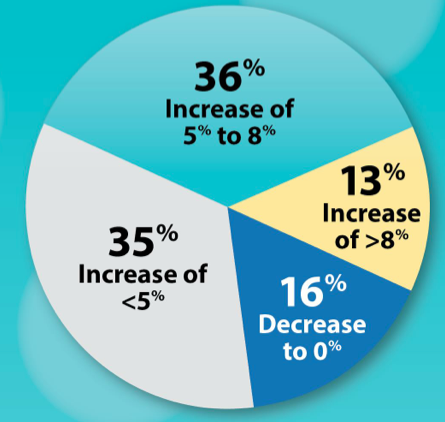 Covered California  
4.2% weighted average increase in health plan premiums between 2014 and 2015

Individual Market
9.8% median rate increase in health plan premiums between 2011 and 2014
Covered California Health Insurance Companies and Plan Rates for 2015, July 31, 2014.
CHCF, Premium Rates in California’s Individual Market, 2011–2014. July 2014.
[Speaker Notes: Source: Covered California Health Insurance Companies and Plan Rates for 2015, July 31, 2014. 
Source: CHCF, Premium Rates in California’s Individual Market, 2011–2014. July 2014. 

16% (217,000 people) will see the premium of their health plan stay constant or decrease (most decreases of 1-3%, but some decreases of up to 14%)  
35% (489,000 people) will see premiums increase less than 5%  
36% (495,000 people) will see premium increases of 5-8% (with most of those being about 6%) 
13% (186,000 people) will see premium increases of more than 8% (with almost 90 percent of these in the 8-10% range)

Individual Market Rate Increases
Increases in the CHCF study are for renewing products with effective dates in 2011–2014. 
New products to the market in 2014 are not reflected in this median rate increase. 

The 4.2% weighted-average increase in Covered California premiums seems reasonable given the forecasted 4% per-capita increase in health spending in California between 2014 and 2015]
Some Insurance Carriers Offering Narrow Networks
Narrow networks have a smaller number of providers (hospitals and doctors) that patients can choose from
Presumed to be lower cost, higher quality providers? 
The Department of Managed Health Care (DMHC) has received over 100 complaints each about Anthem and Blue Cross provider networks
Covered California does not have a comprehensive provider directory – hard for consumers to compare networks 
Proposed policy: In 2016, Covered California would consider new market entrants in specified regions in which any part of that region has less than 3 carriers as an option for consumers
California Health Line, Covered CA Plans Likely to Continue Offering Narrow Networks; and DMHC.
[Speaker Notes: Sources: http://www.californiahealthline.org/articles/2014/9/29/covered-calif-plans-likely-to-continue-offering-narrow-networks
http://www.californiahealthline.org/road-to-reform/2013/when-health-plans-drop-your-doctor-are-narrow-networks-a-bad-idea
Data source – DHMC 

High cost providers excluded from many Covered CA provider networks. 
Examples – Cedars-Senai Hospital was not included in any Covered CA networks; UCLA Medical Centers included in only few plans. 

Networks may be narrower, but health plan benefits are more comprehensive due to ACA legislation… Maybe a trade off between narrow networks and more comprehensive benefits in the individual market.
Covered California requesting provider directory information from all health insurance carriers. 
Health plan provider directories are not always accurate – health plans do not update their directories very frequently. 
Also, a provider may take on type of health plan from an insurance carrier but not another type of health plan
Example) Provider may take individual market Blue Shield PPO but not Covered CA Blue Shield PPO. This is confusing to consumers when looking for a plan or talking to doctors about the health plans they accept. 
Lack of a comprehensive provider directory, by both Covered CA and insurance carriers, makes it difficult for consumers to understand which providers are included in a health plan network and compare networks. 

DMHC Investigation
Only 58.7 percent of the physicians listed in Anthem's Covered California directory could be verified as accepting Covered California patients
Only 56.7 percent of the physicians listed in Blue Shield's Covered California directory could be verified as accepting Covered California patients]
Addressing Narrow Networks
The Department of Managed Health Care (DMHC) investigated Anthem and Blue Shield networks to search for potential law violations 
More than 25% of physicians listed as participating in the plans’ directories were not taking Covered California patients or they were no longer at the location listed in the directory
Governor Brown signed a bill (SB 964) in September 2014 that requires carriers to submit annual reports on provider networks to DMHC
Class action lawsuits filed against Blue Shield and Anthem, filed in July and September 2014, due in part to inadequate physician and hospital networks
Covered California: The Impact of Provider and Health Plan Market Power on Premiums Forthcoming in the Journal of Health Politics, Policy and Law
Studying the impact provider (medical groups and hospitals) and health plan concentration on Covered California premium rates 
Analyzed data for 19 rating regions
Used premium rates for silver and bronze tiers
Made up 88% of total enrollment in 2014
Analyzed total premium rates without considering the amount of premium assistance available to consumers
Used premium rates for a 40-year-old individual 
Able to compare premium rates of different health plans because each plan in a metal tier has the same benefit design
Scheffler, R., Kessell, E., and M. Brandt. Covered California: The Impact of Provider and Health Plan Market Power on Premiums, Journal of Health Politics, Policy and Law. Forthcoming.
[Speaker Notes: Rating regions are which are counties or collection of counties used by Covered California to determine premium rates 

Health plan HHI was calculated using regional market shares of Covered California health plans
Medical group HHI was calculated using county-level data from the 2011 IMS Physician Insights database, with group size determining market share 
Used American Hospital Association’s 2010 Annual Hospital Survey data to calculate a county hospital HHI using hospital beds at the county level 

Premium Rate Analysis 
Analyzed silver and bronze premium rates for analysis because these enrollment in these tiers accounted for 88% of total enrollment in 2014
Analyzed the total premium rates for individuals without considering the amount of premium assistance (APTC) for a 40-year-old in the silver and bronze tiers 
Enrollment in the silver and bronze tiers accounted for 88% of total enrollment in 2014]
Covered California: The Impact of Provider and Health Plan Market Power on Premiums
To measure market concentration calculated the Herfindahl-Hirschman Index (HHI) to determine provider and health plan concentration
HHI is a measure of the degree of competition among companies within an industry
Defined as the sum of the squares of the market share of each the firms, and ranges on a scale from 0 to 10,000 
FTC uses a 2,500-point threshold HHI as one of the guidelines to indicate a highly concentrated market
Moderately concentrated markets have an HHI between 1,500 and 2,500
Covered California: The Impact of Provider and Health Plan Market Power on Premiums
Scheffler, R., Kessell, E., and M. Brandt. Covered California: The Impact of Provider and Health Plan Market Power on Premiums, Journal of Health Politics, Policy and Law. Forthcoming.
[Speaker Notes: Data sources: Authors' calculations based on Covered California Health Insurance Companies and Plan Rates for 2015, July 31, 2014; United States Department of Labor, Bureau of Labor Statistics;  IMS Physician Insights database, 2011

We looked at the statistical relationship between average premiums and the HHIs for medical groups, hospitals, and health plans to examine the association between health insurance premiums and concentration in health care markets, 
We added the wage rate in each region to adjust for differences in the cost of medical care
All values were transformed into natural logarithms so that we can compare percentage changes in premiums to percentage changes in market concentration (elasticity)]
Covered California: The Impact of Provider and Health Plan Market Power on Premiums
Scheffler, R., Kessell, E., and M. Brandt. Covered California: The Impact of Provider and Health Plan Market Power on Premiums, Journal of Health Politics, Policy and Law. Forthcoming.
[Speaker Notes: Data Sources: Authors' calculations based on Covered California Health Insurance Companies and Plan Rates for 2015, July 31, 2014; United States Department of Labor, Bureau of Labor Statistics;  IMS Physician Insights database, 2011]
Covered California: The Impact of Provider and Health Plan Market Power on Premiums
Scheffler, R., Kessell, E., and M. Brandt. Covered California: The Impact of Provider and Health Plan Market Power on Premiums, Journal of Health Politics, Policy and Law. Forthcoming.
[Speaker Notes: For a 40-year-old individual in a silver plan, a 20% increase in medical group HHI is associated with a 1.02% increase in premium price. The total premium cost for 30 – 44-year-olds is approximately $1.3 billion, using proposed 2015 premium rates and 2014 Covered California enrollment data. 

Based on these estimates, a 20% increase in medical group market concentration would result in an additional $13.3 million in total premiums statewide. 

A 20% increase in hospital HHI is associated with a 1.8% increase in premium price. Based on these estimates, a 20% increase in hospital market concentration is associated with an additional $23 million in total premiums. 

Data from Counties and Health Insurance Companies by Pricing Region and Age by Subsidy Status. http://hbex.coveredca.com/data-research/]
6 Key Takeaways
Covered California enrolled 1.3 million people in 2014 
Expects to enroll a total of 1.7 million people in 2015
Covered California consumers will see a 4.2% weighted average premium rate increase, which was less than the 9.8% increase trend in the individual market 
California regulators and the legislature are monitoring narrow health plan networks and Covered California is considering new market entrants
Statistically significant positive relationship between a measure of market concentration (HHI) of medical groups and hospitals and Covered California premium rates
Covered California may consider new market entrants in regions that have less than 3 carriers in 2016
[Speaker Notes: Combined market concentration of medical groups, hospitals and health plans explains almost 80% of the variation in Covered California premium rates]
Thank you!

Richard Scheffler Ph.D., Eric Kessell Ph.D., and Margareta Brandt. Covered California: The Impact of Provider and Health Plan Market Power on Premiums. Journal of Health Politics, Policy and Law. Forthcoming. 
Contact Information
For information about Covered California: The Impact of Provider and Health Plan Market Power on Premiums, contact: katiphillipsucb@berkeley.edu  
For further discussion, contact Richard Scheffler:  rscheff@berkley.edu